Муниципальное автономное дошкольное образовательное учреждение «Детский сад «Радуга»
ОБСЛЕДОВАНИЕ  ЗВУКОПРОИЗНОШЕНИЯ 
[Т],  [Т'],  [Д],  [Д'].
Учитель-логопед    Андронова Татьяна Анатольевна
г. Советский
Определить у детей правильное произношение изолированных звуков  [Т],  [Т`],  [Д],  [Д`].
Инструкция:  повтори  за  мной  –  Т,   Т`,  Д,  Д`.
ЗВУК  [Т]
Определить у детей правильное произношение звука  [Т] в слогах.

    Инструкция: повтори за мной.

ТА – ТА              ТА – ТО          АТ – ОТ          ТА – ТА – ТО 
ТО – ТО              ТЫ – ТА         ИТ – АТ          ТУ – ТУ – ТА
Определить у детей правильное произношение звука [Т] в словах.
Инструкция:   назови картинки.
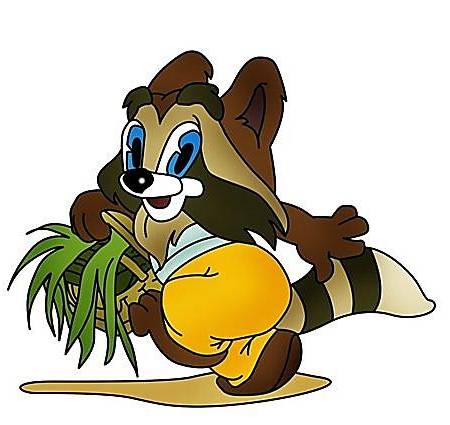 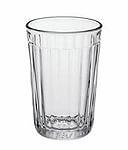 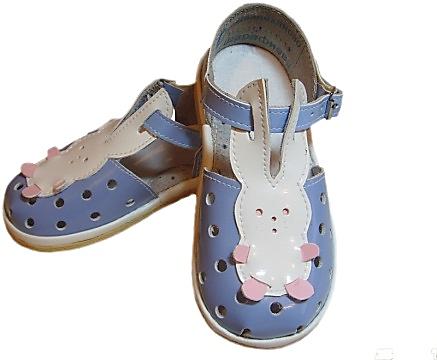 Определить у детей правильное произношение звука   [Т]  в предложении.
Инструкция: придумай предложение по картинке.
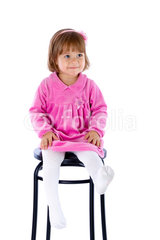 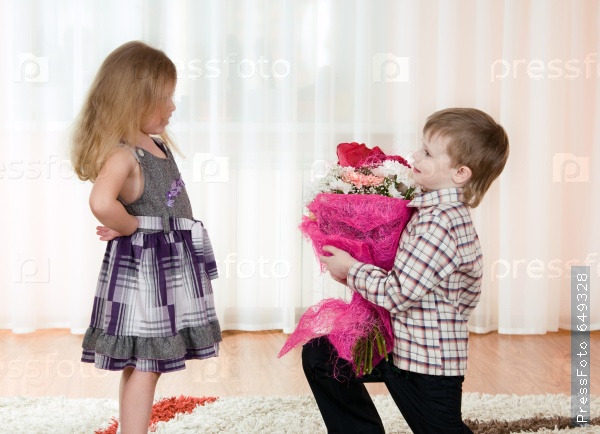 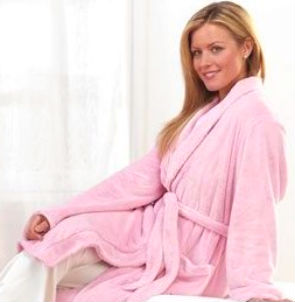 Определить у детей правильное произношение звука  [Т]  в текстах.
Огонёк.
Есть цветы:
Цветут все лето,
пахнут,
просятся в букет!
А спроси,
Какого цвета, –
И не вдруг припомнишь цвет…
Мака алый огонек
Вспыхнул ровно на денек,
Но его я как ни странно,
Целый год забыть не мог!
В. Левановский.
Инструкция: повтори за мной.
ТА – ТА – ТА – мы  везем с  собой кота.
ОТА – ОТА – ОТА – какая  это  нота?
ТЫ – ТЫ – ТЫ – где  живут  киты?
ОТ – ОТ – ОТ – мама  варит компот.
ОТ – ОТ – ОТ – наш  папа – пилот.
На двоих одна лопата,
И опять она у брата.
Брат копает, я стою,
Больше брата устаю.
В. Мусатов.
Инструкция: послушай рассказ, перескажи.

У пианино Тоня, Таня и Анюта. У Анюты ноты. Анюта сидит за пианино и играет по нотам мелодию. Тоня и Таня поют. Девочки поют песню о маме. Это нежная и красивая песня. Молодцы, Тоня, Таня и Анюта!
ЗВУК  [Т`]
Определить у детей правильное произношение звука  [Т`] в слогах.

    Инструкция: повтори за мной.

ТЯ – ТЯ        ТЮ – ТИ         АТЬ – АТЬ         ТЯ – ТЯ – ТЁ 
ТЁ – ТЁ        ТЕ – ТИ          УТЬ – АТЬ          ТИ – ТИ – ТЯ
Определить у детей правильное произношение звука [Т`] в словах.
Инструкция:   назови картинки.
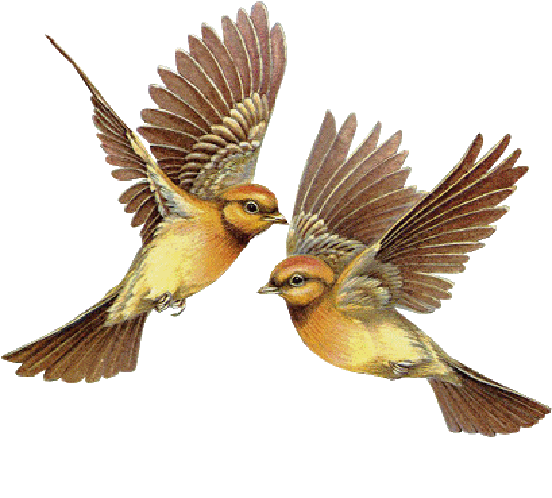 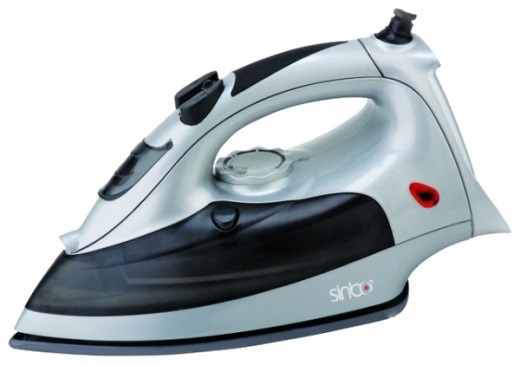 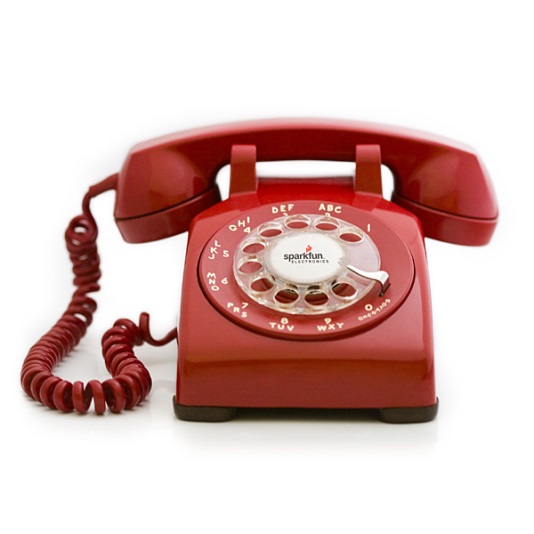 Определить у детей правильное произношение звука  [Т`]  в предложении.
Инструкция: придумай предложение по картинке.
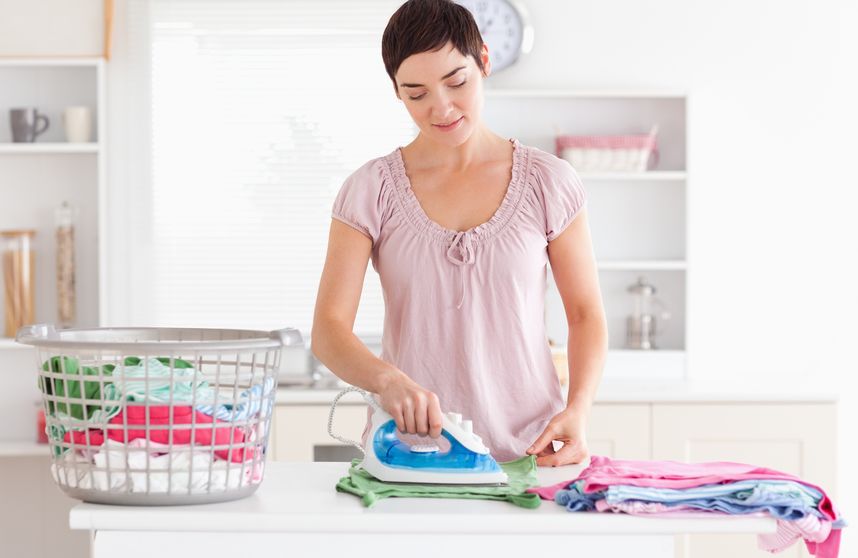 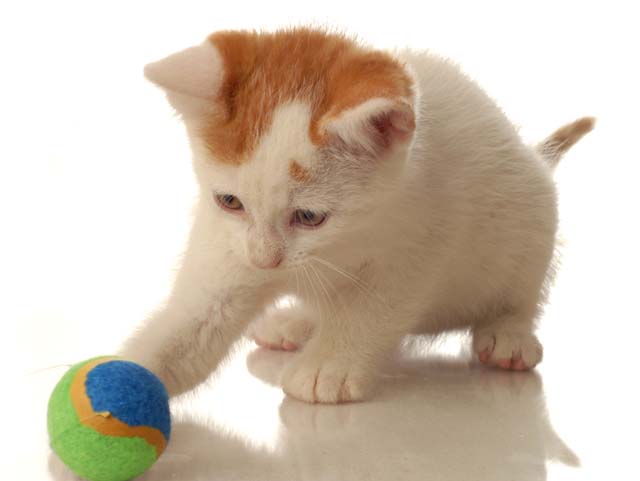 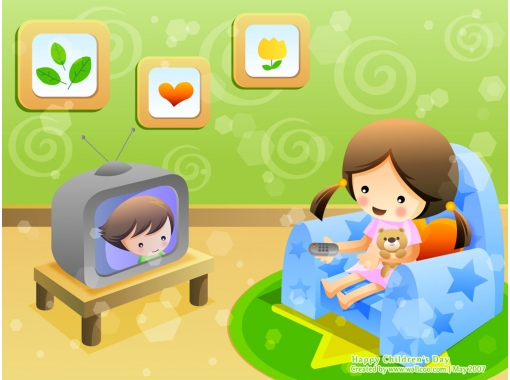 Определить у детей правильное произношение звука  [Т`]  в текстах.
Инструкция: повтори за мной.
АТЕ – АТЕ – АТЕ – кто  танцует  на  канате.
ТЕ – ТЕ – ТЕ – лежит  кошка на  тахте.
ОТЬ – ОТЬ – ОТЬ – (сначала)  надо  муку  намолоть.
ИТЬ – ИТЬ – ИТЬ – потом  тесто  замесить.
Очень теплая кровать,
И не хочется вставать…
В детский сад сегодня утром
Петя опоздал опять.
Тень-тень, потетень.
Сеть накинут на плетень.
Там истлеют нити сети,
не поймают птичек дети.
Инструкция: послушай рассказ, перескажи.

Костя и Петя ходят в школу. В рюкзаках они носят тетрадки, пеналы, книжки. В классе они сидят тихо-тихо. Шуметь нельзя, нужно слушать учительницу. Побегать и поиграть можно на перемене. Как хорошо и интересно в школе!
ЗВУК  [Д]
Определить у детей правильное произношение звука  [Д] в слогах.

    Инструкция: повтори за мной.

ДА – ДА              ДА – ДЫ        АД – ОД          ДА – ДА – ДО 
ДО – ДО              ДУ – ДА         ОД – УД          ДУ – ДУ – ДА
Определить у детей правильное произношение  звука [Д] в словах.
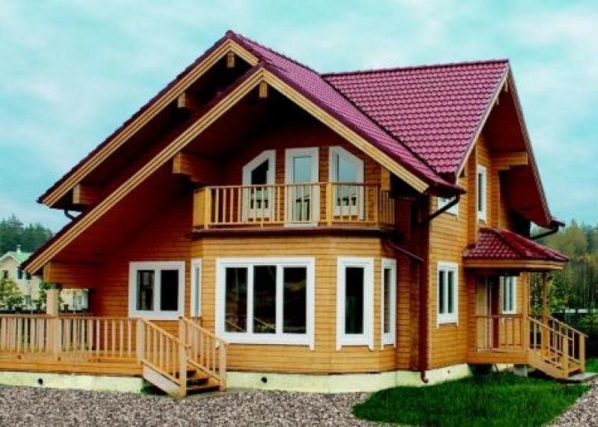 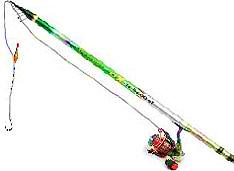 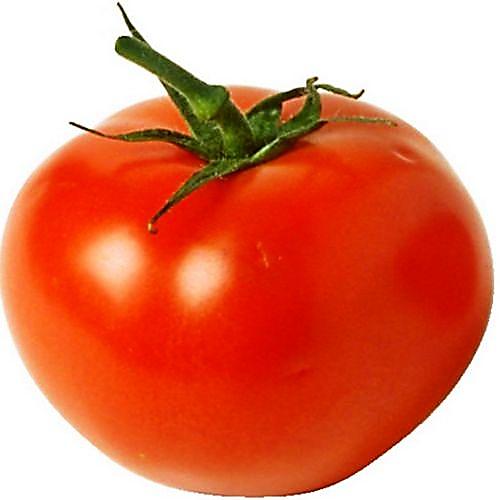 Определить у детей правильное произношение звука  [Д]  в предложении.
Инструкция: придумай предложение по картинке.
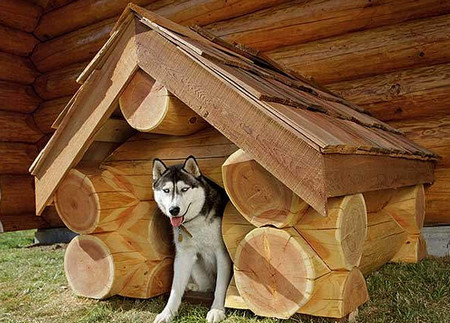 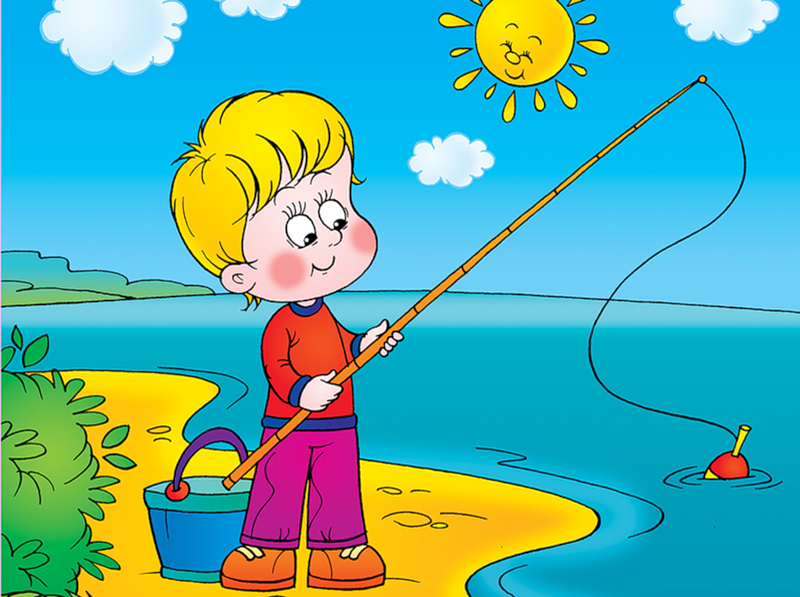 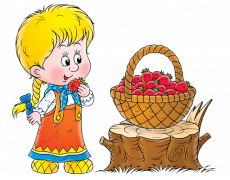 Определить у детей правильное произношение звука  [Д]  в текстах.
Инструкция: повтори за мной.
Доктор
Доктора не бойтесь, дети.
Он добрее всех на свете.
С ним давно знакома я:
это мамочка моя!
                            Г. Виеру
ДА – ДА – ДА – у  нашего  деда есть  борода.
ДУ –  ДУ – ДУ – мама готовит  нам  еду.
АДА – АДА – АДА –  у  мамы есть помада.
ОДА – ОДА – ОДА – сегодня  на улице хорошая  
		     погода.
Вдоль по улице иду я и в большую дудку дую!
— Ду-ду-ду да ду-ду-ду, я по улице иду!
Инструкция: послушай рассказ, перескажи.

Вот домик тёти Люды. У дома сад. Тётя Люда - садовод. В саду растут яблони, сливы, малина. Тётя Люда любит ухаживать за своим садом. Осенью она собирает много плодов. Тётя Люда раздаёт яблоки, сливы, малину своим друзьям.
ЗВУК  [Д`]
Определить у детей правильное произношение звука  [Д`] в слогах.
   
 Инструкция: повтори за мной.

ДЯ – ДЯ              ДИ – ДЁ          АДЬ – ОДЬ          ДЯ – ДЯ – ДЁ 
ДЁ – ДЁ              ДЮ – ДЕ         ИДЬ – АДЬ          ДЮ – ДЮ – ДЯ
Определить у детей правильное произношение  звука [Д`] в словах.
Инструкция:   назови картинки.
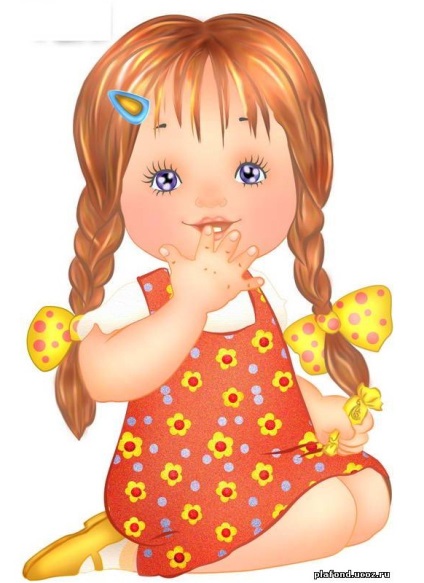 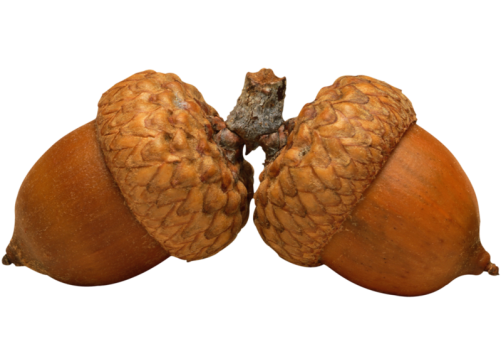 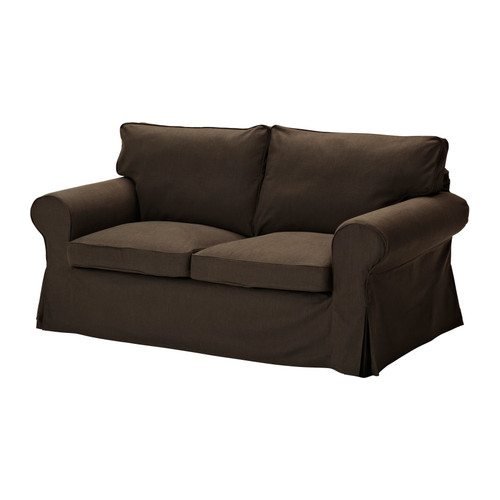 Определить у детей правильное произношение звука  [Д`]  в предложении.
Инструкция: придумай предложение по картинке.
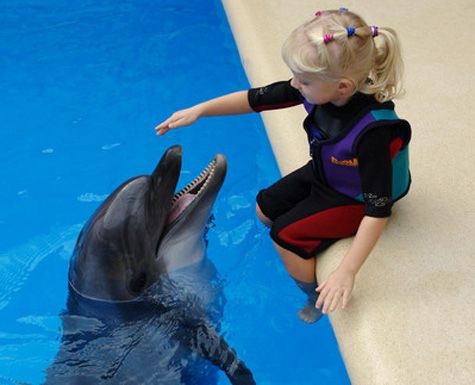 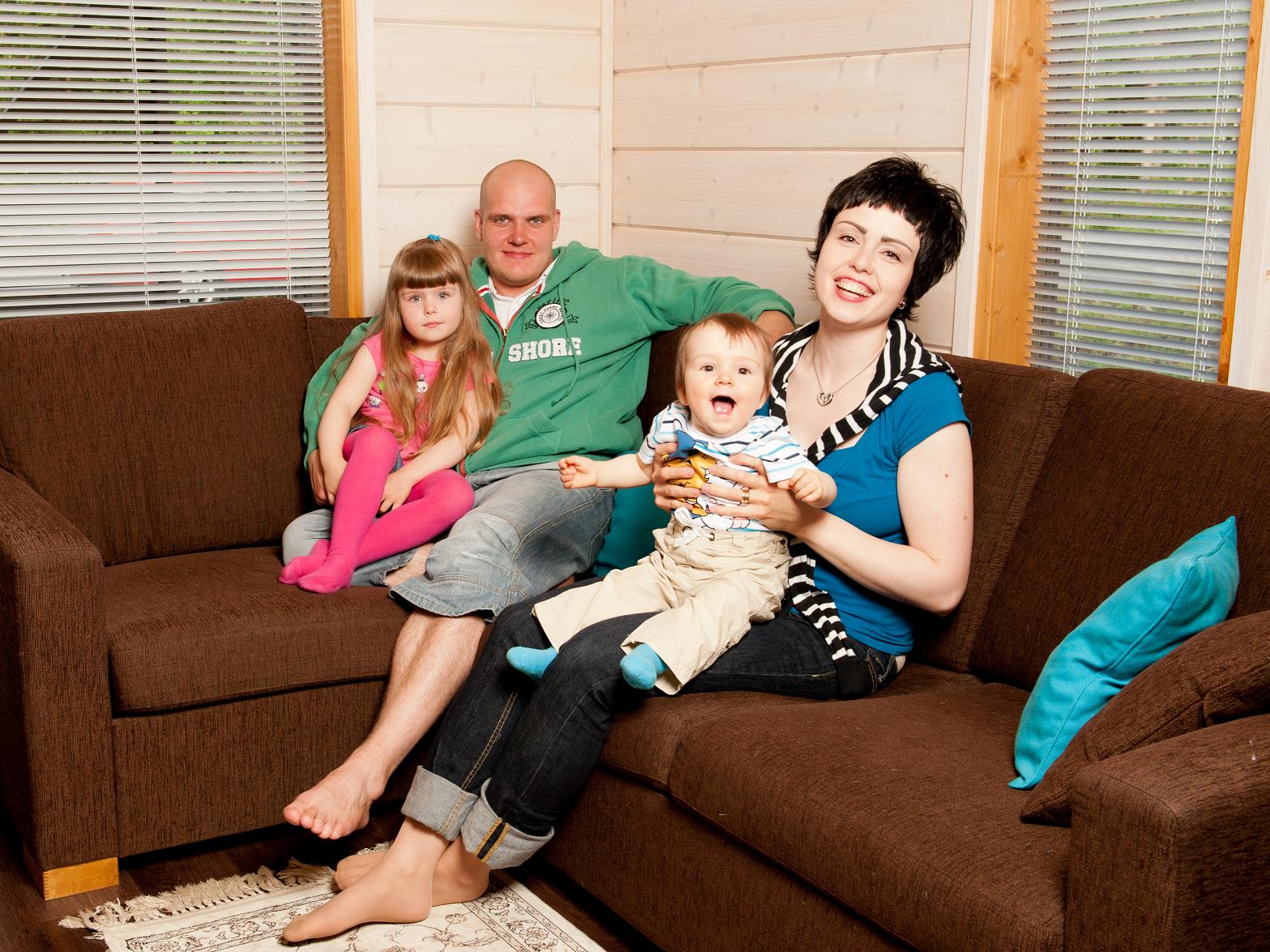 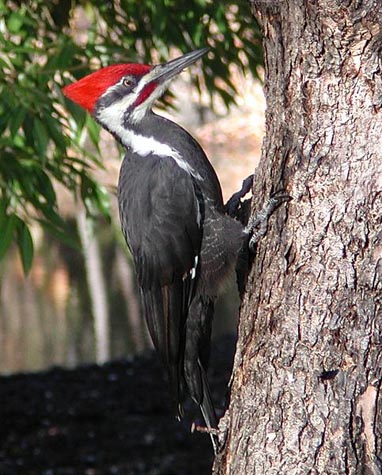 Определить у детей правильное произношение звука  [Д]  в текстах.
Инструкция: повтори за мной.
Лебеди, лебеди,
Белые лебеди.
Лебеди летели
И на воду сели.
Сели,посидели,
Снова полетели.
ДЯ - ДЯ - ДЯ - идет дядя. 
 ДЕ - ДЕ - ДЕ - наступил день. 
 ДИ - ДИ - ДИ - сюда иди. 
 ДЮ - ДЮ - ДЮ - вот индюк.
Сонный день, сонный день…
Сонным ветрам дунуть лень.
Сонным курам клюнуть лень.
Сонный день, сонный день…
Инструкция: послушай рассказ, перескажи.

Дима нарисовал дерево. Около дерева - маленький прудик. В нём плавали великолепные белые лебеди. Дима показал рисунок маме. - Дима, как красиво, - сказала мама. Дима был рад.